Mgr. Susanna Z. H. Wagner, Ph.D.

L’ Italiano per storici dell’arte / Italština pro historiky umění
SYLLABUS:1- La scheda dell’ opera d’ arte / Inventární karta uměleckého díla2- I generi artistici: il ritratto, il paesaggio.. / Umělecké žánry: portrét, krajina..3- Le tecniche, forme e colori / Techniky, formy a barvy4- L’ identificazione dei personaggi / Identifikace postav 5- La posizione delle figure nel quadro / Pozice postav v obrazu6- La descrizione della scena / Popsání scény7- Gli stili e i periodi / Styly a období8- L’ architettura / Architektura9- La scultura / Sochařství10- Gli attributi e i modelli iconografici / Atributy a ikonografické modely
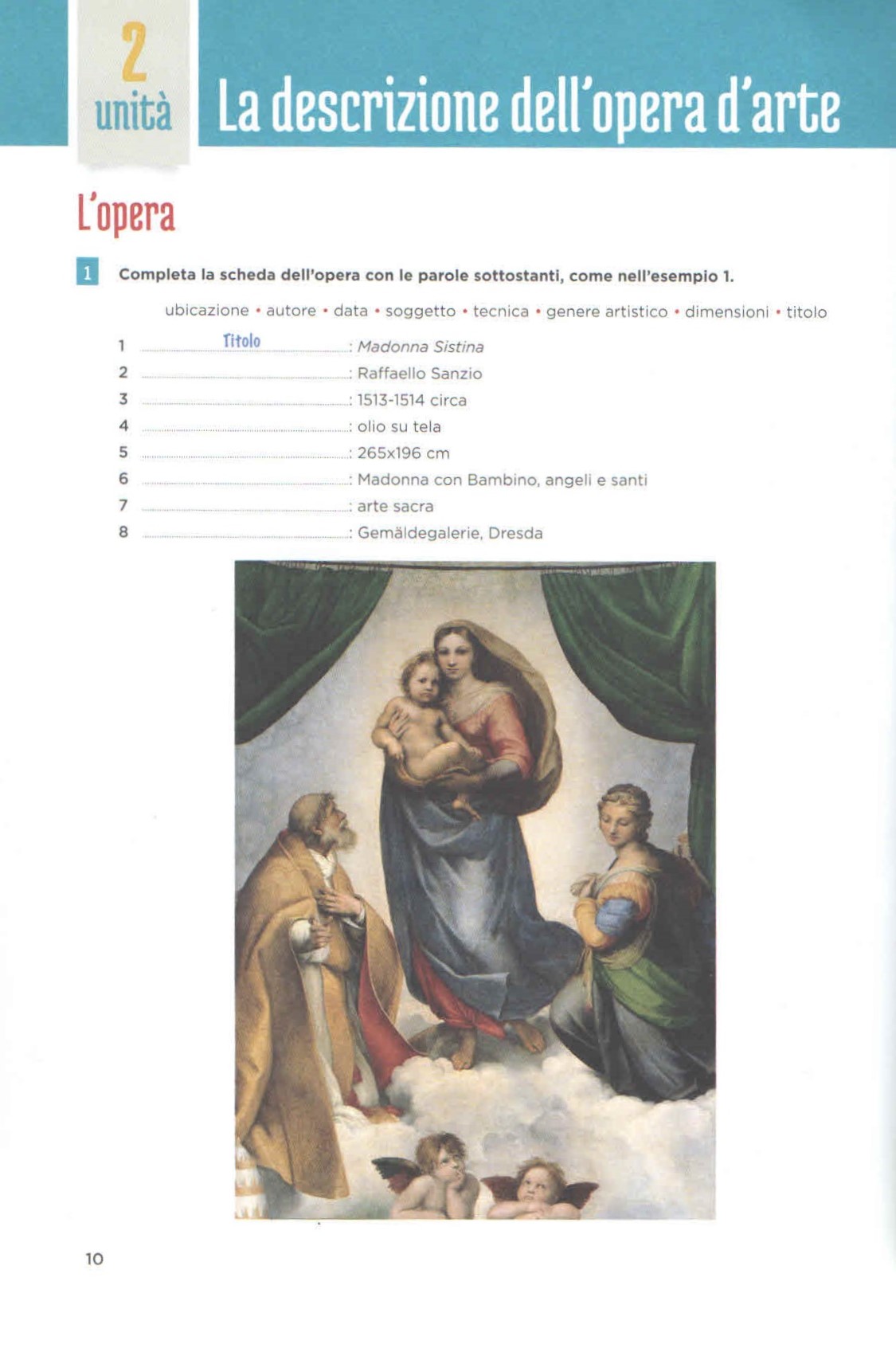 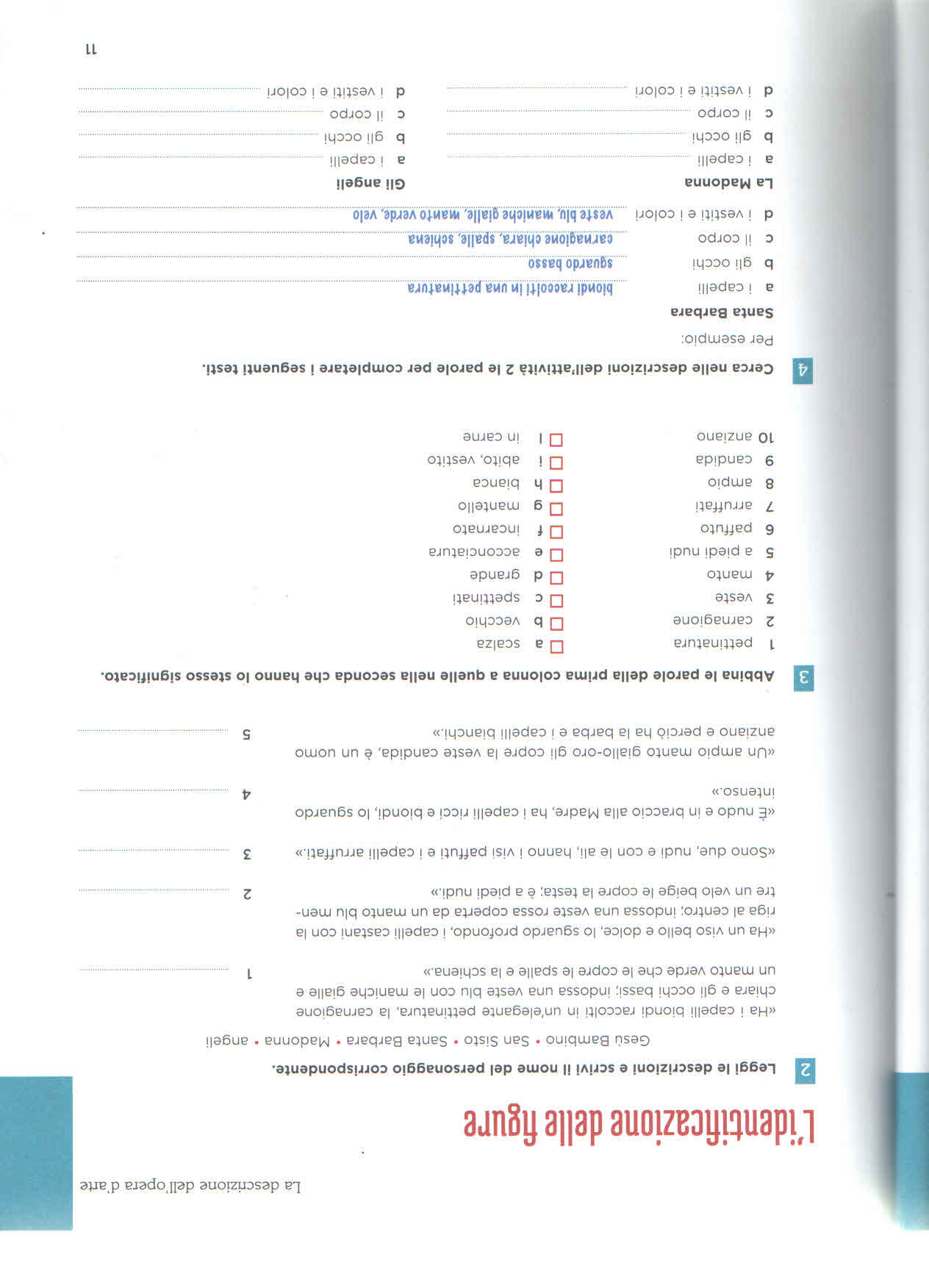 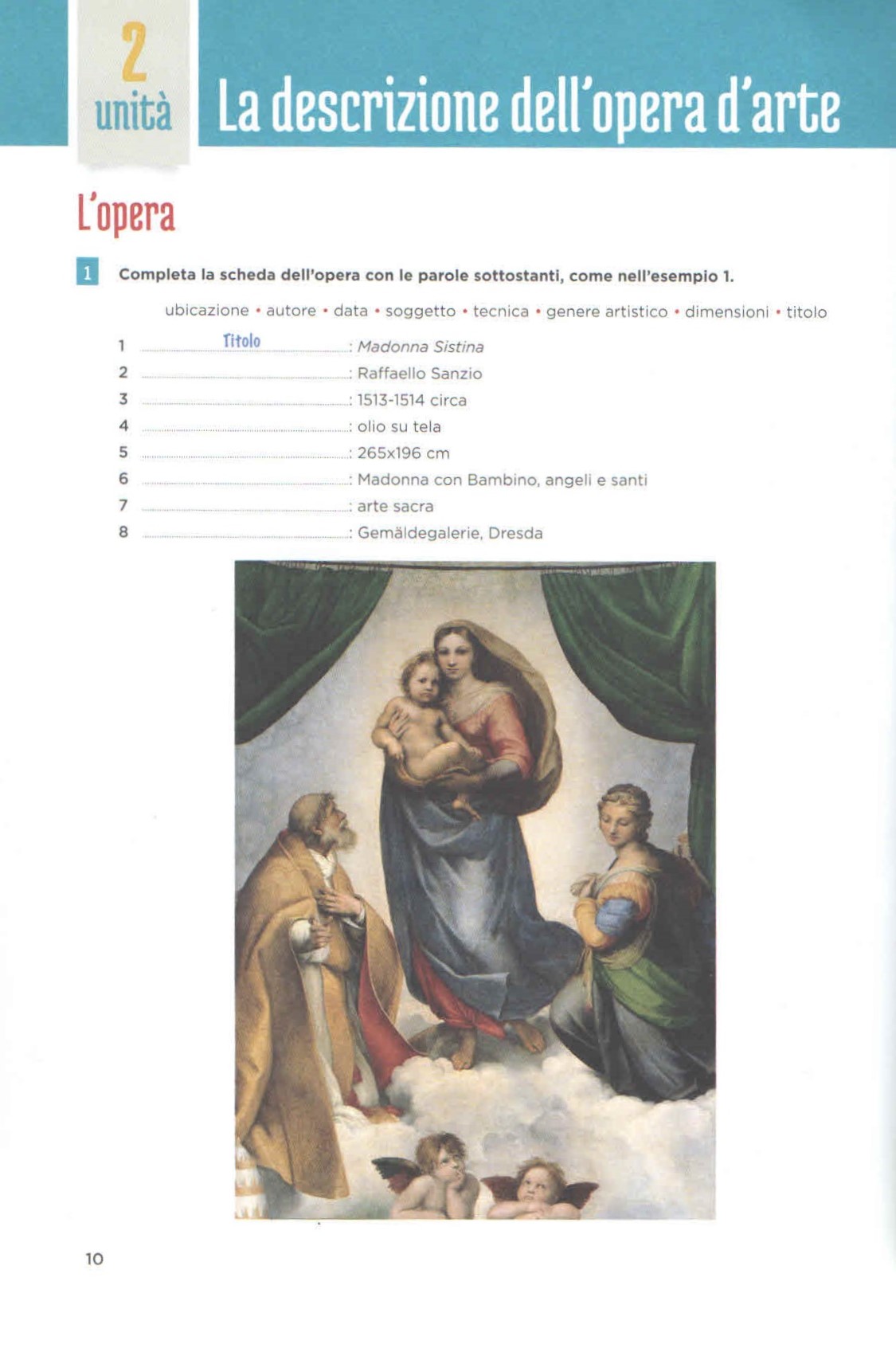 Traduci e trova nel testo gli aggettivi e
i sostantivi.
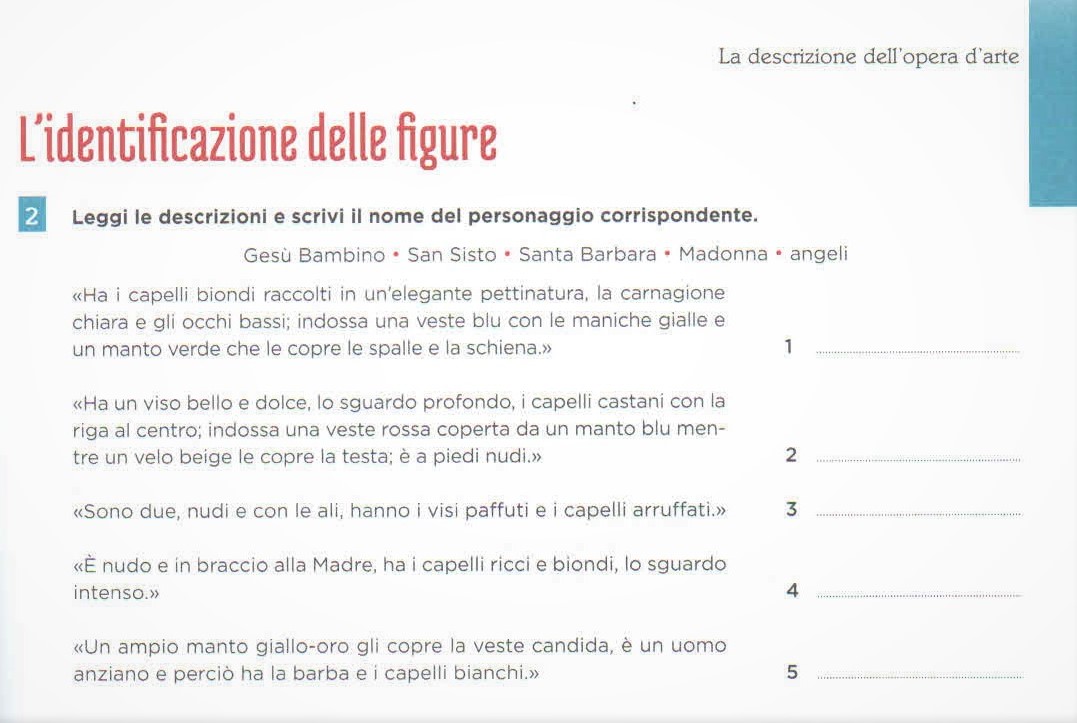 CHI E’ ?
LA DESCRIZIONE DEI PERSONAGGI : COME SONO ?
Trova e abbina gli aggettivi ai sostantivi.
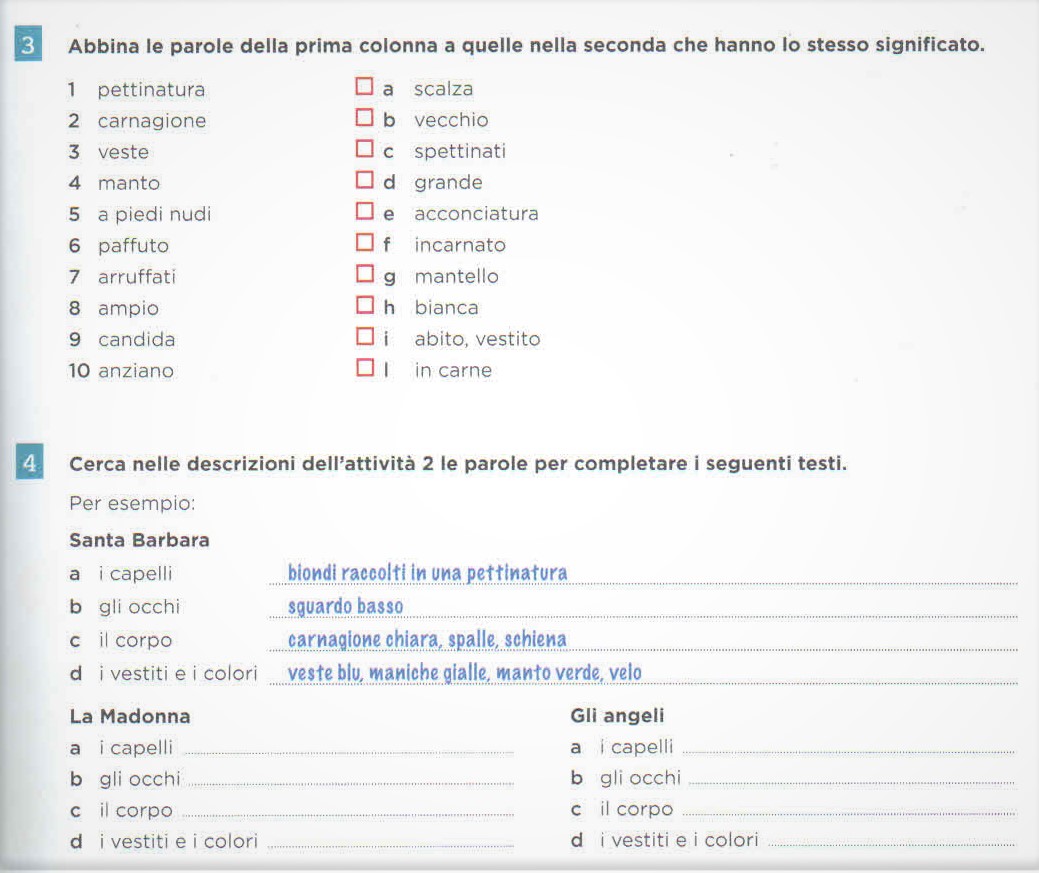 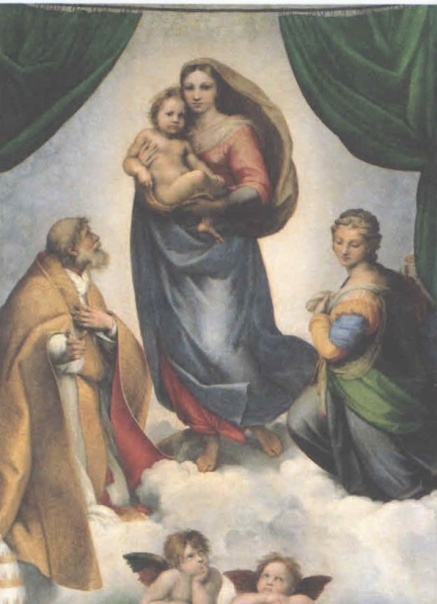 Completa il testo con le parole mancanti.
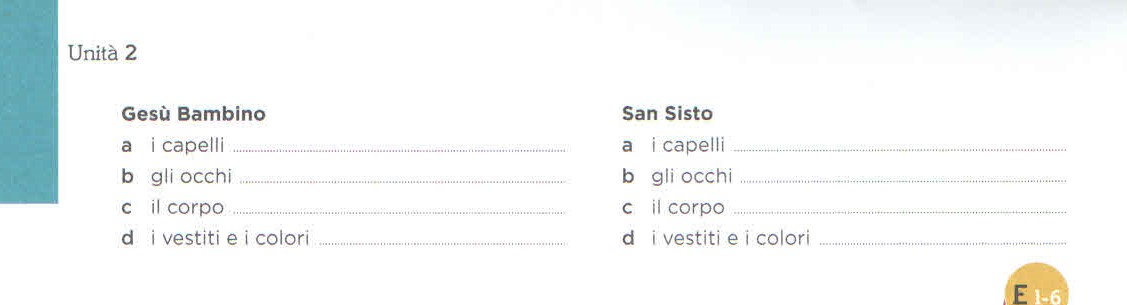 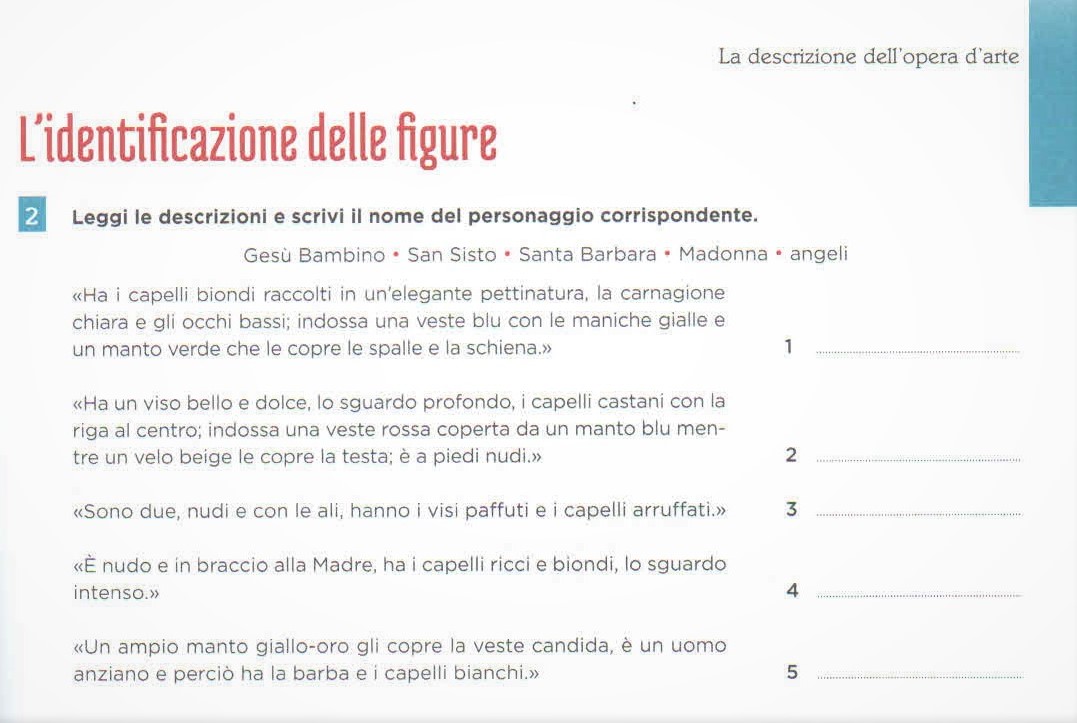 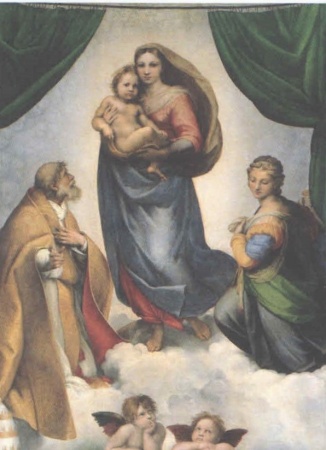 ESERCIZI
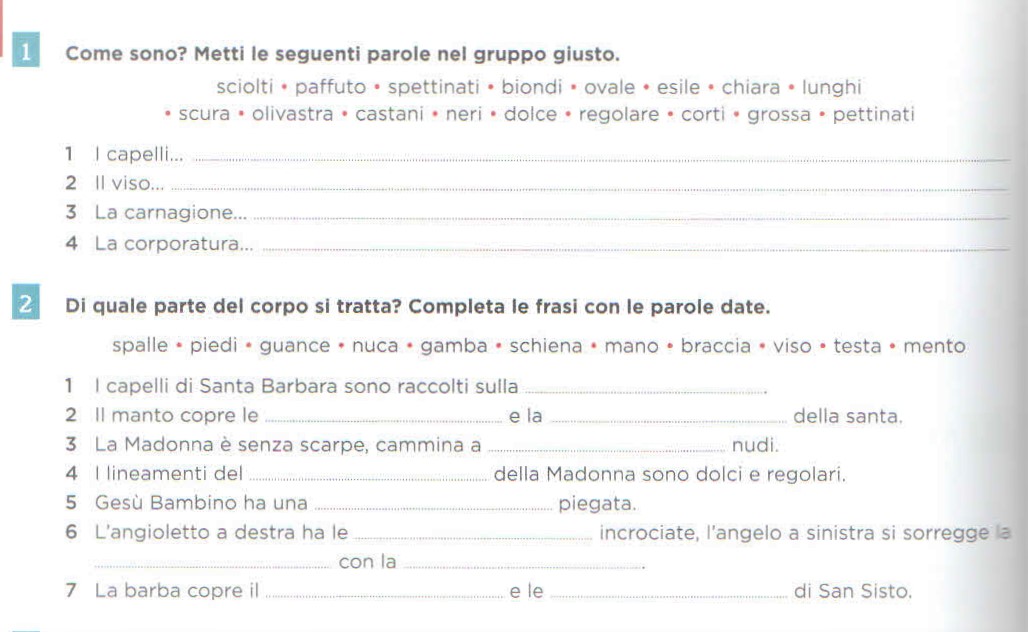 DEFINIZIONI ED ESERCIZI
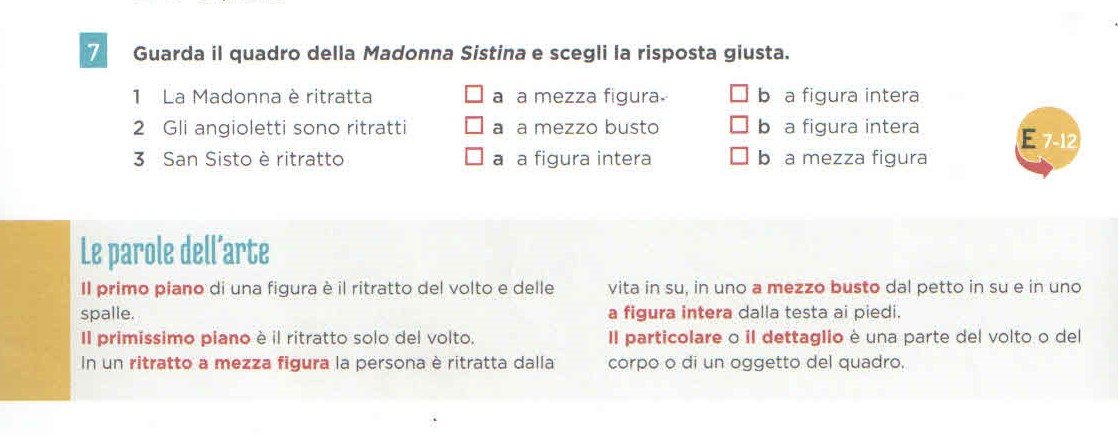 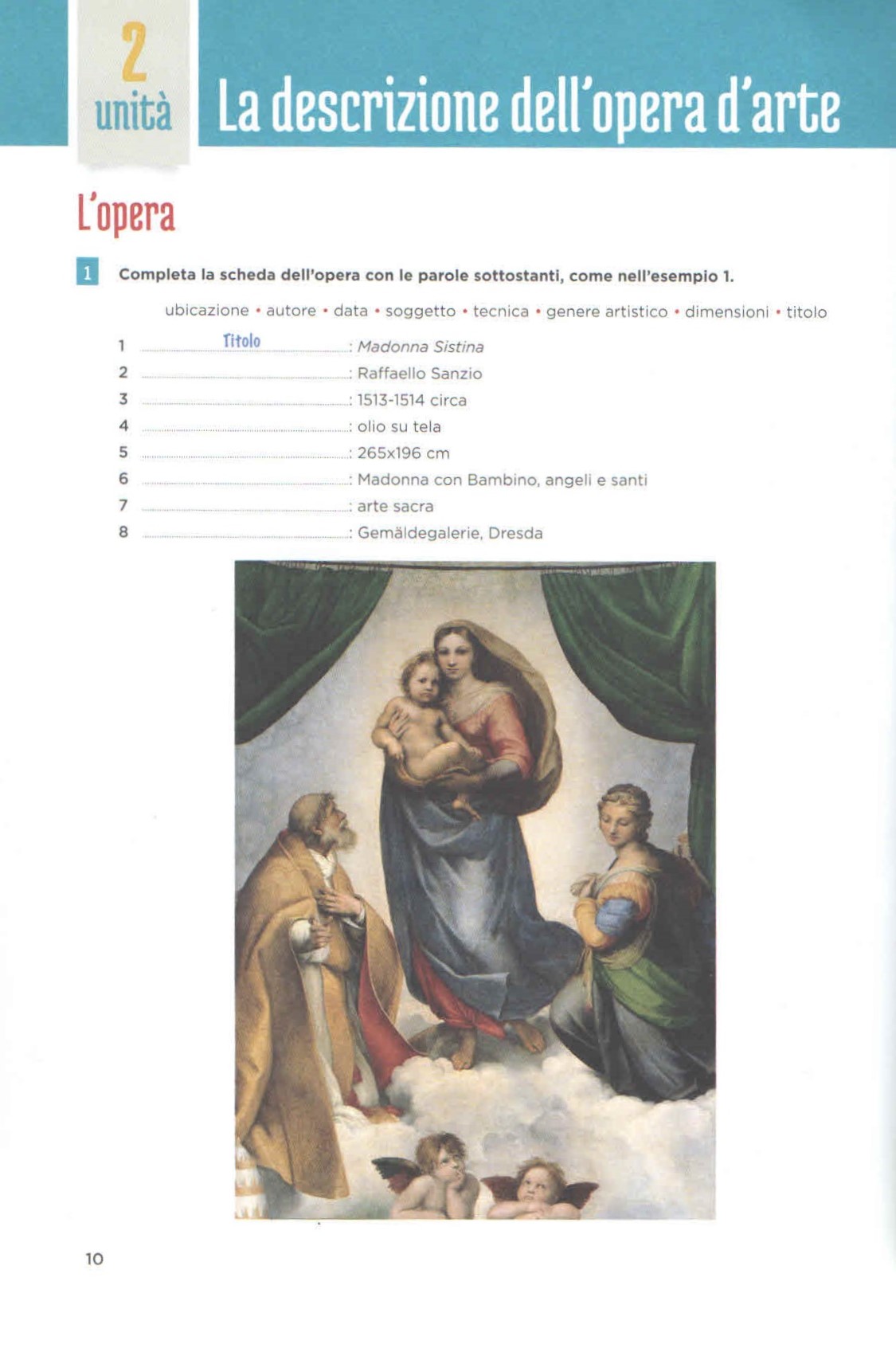 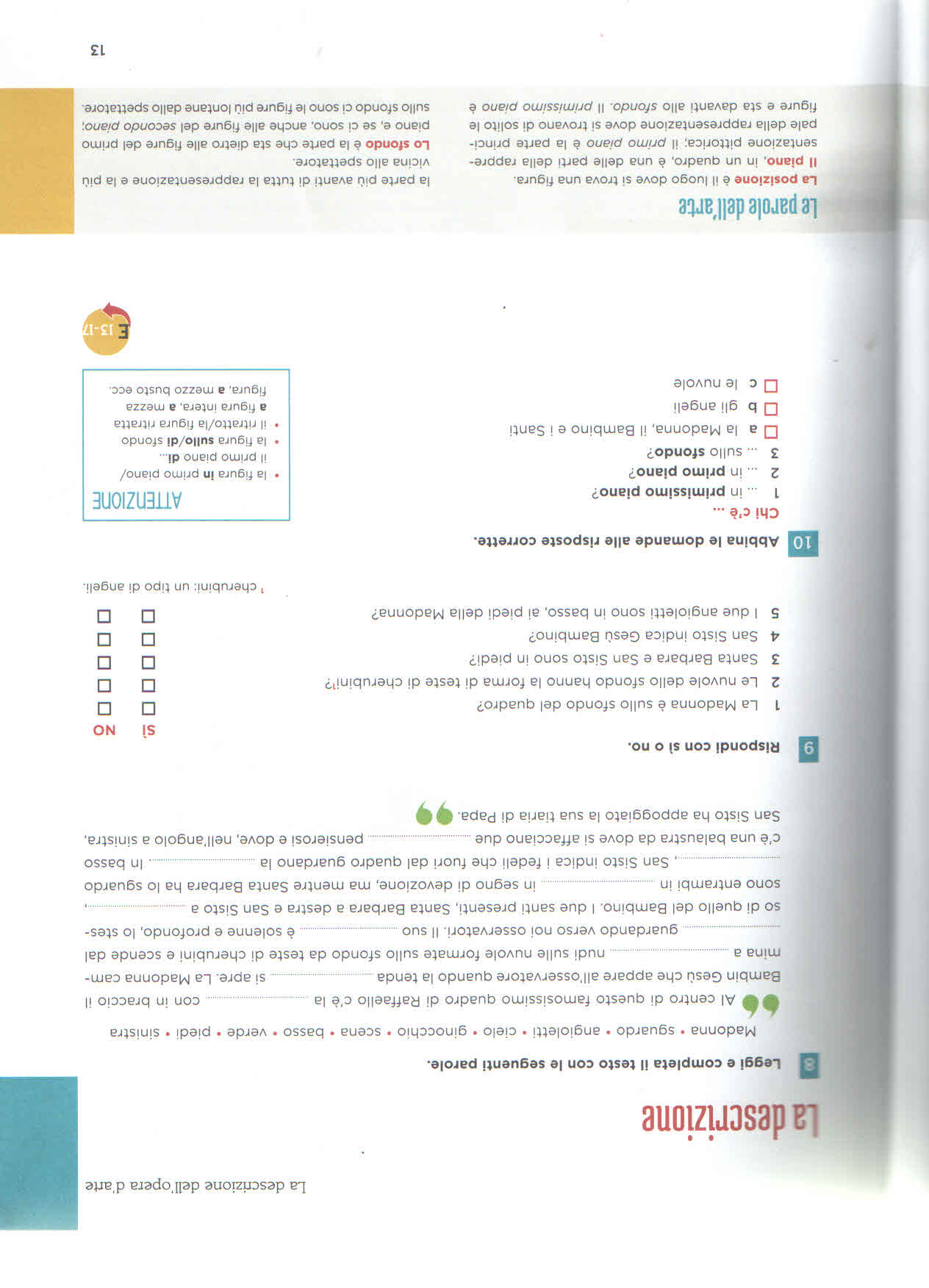 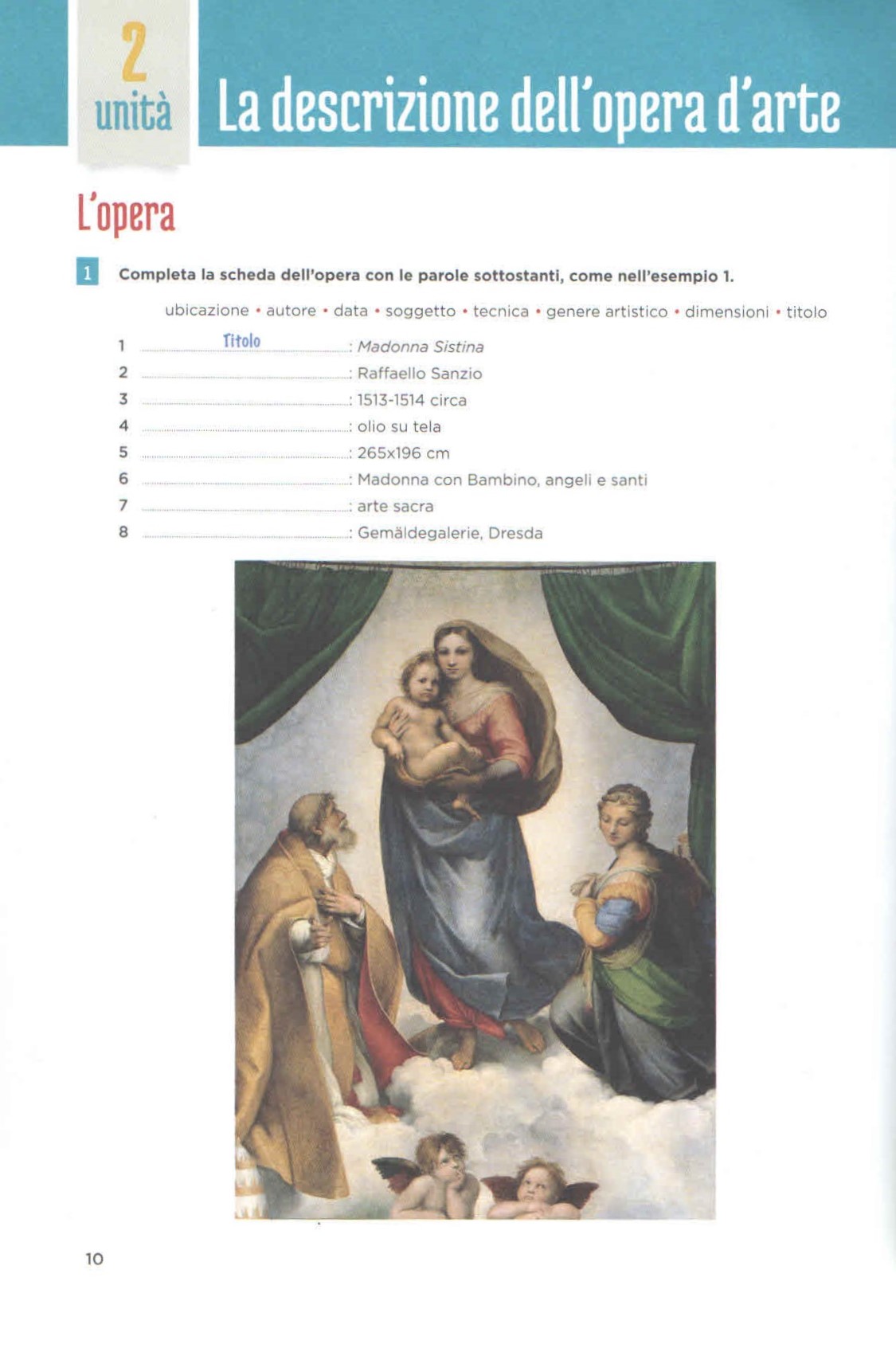 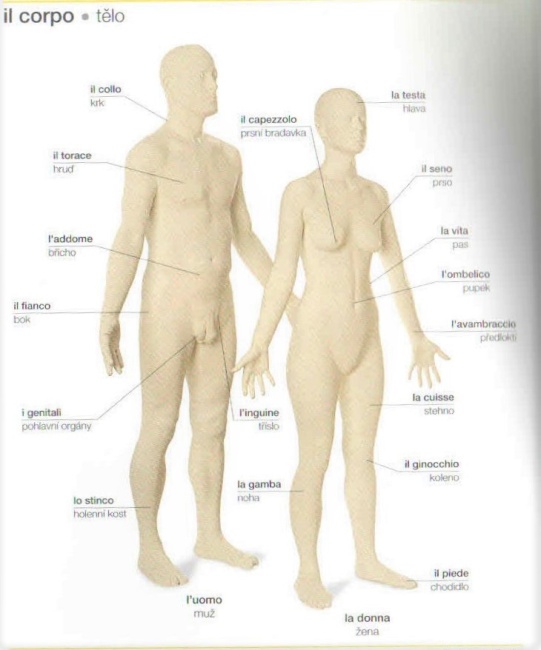 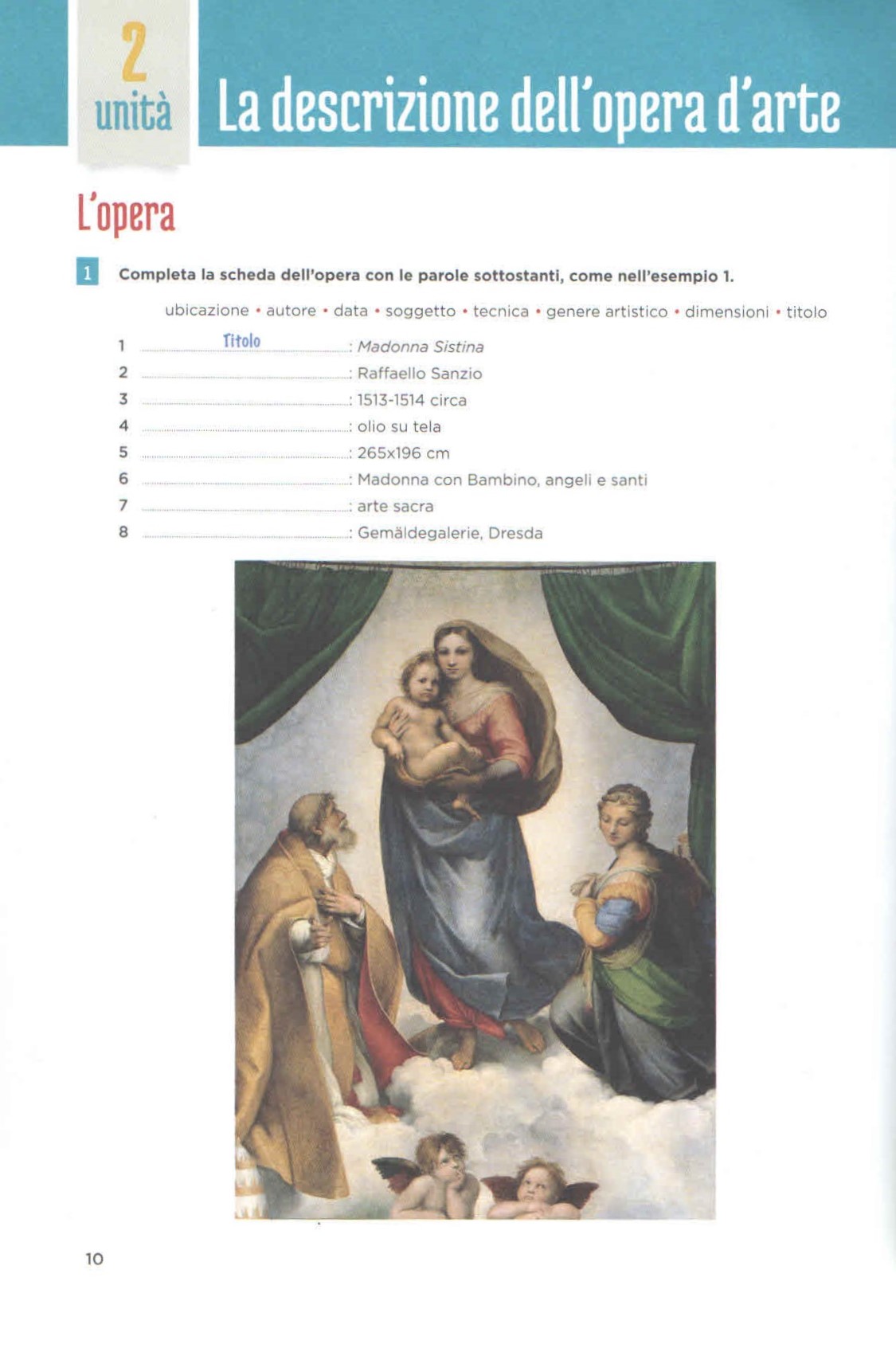 Traduci e completa il testo.
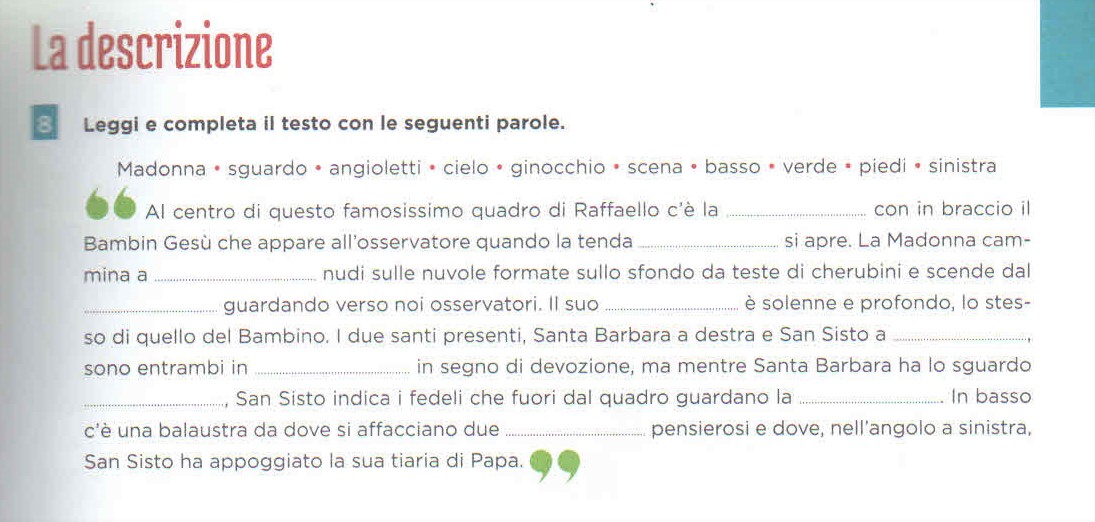 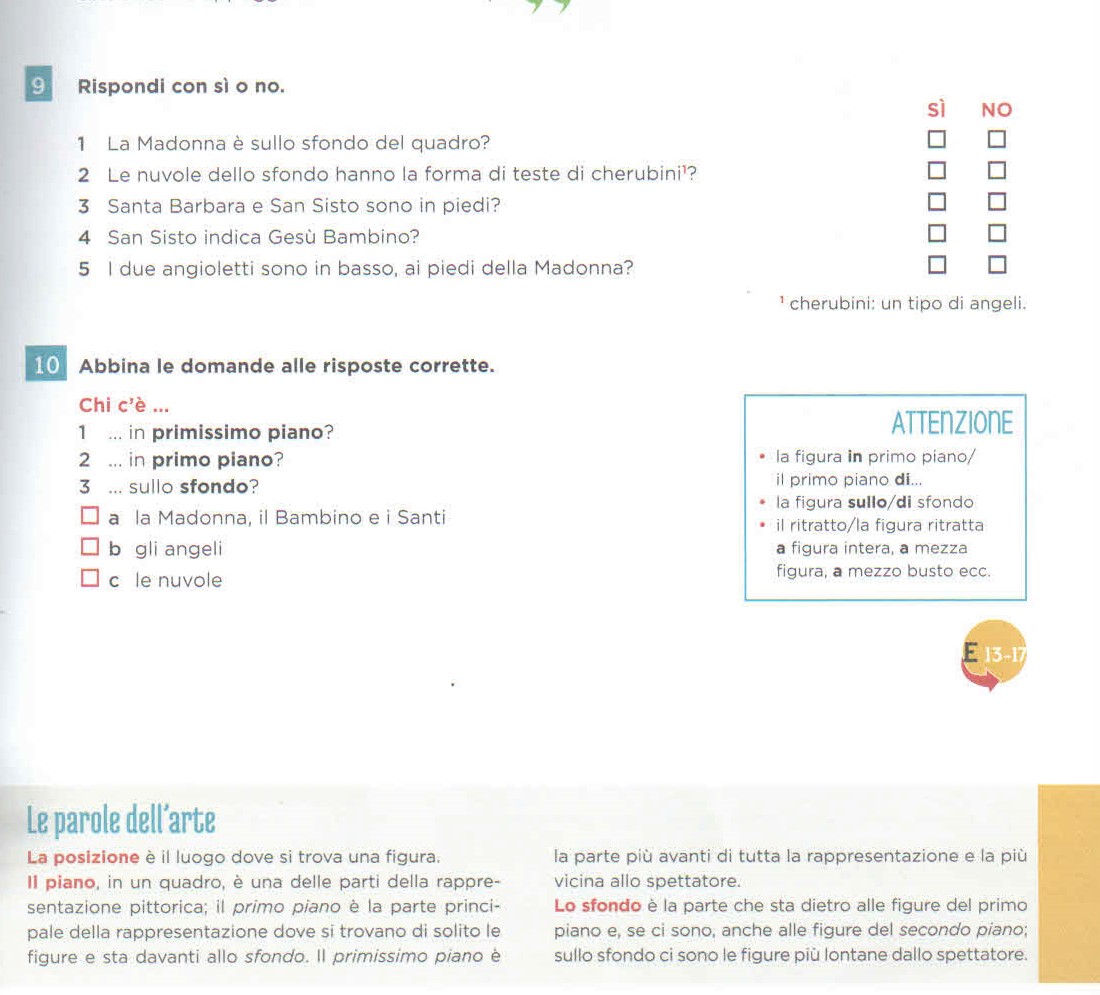 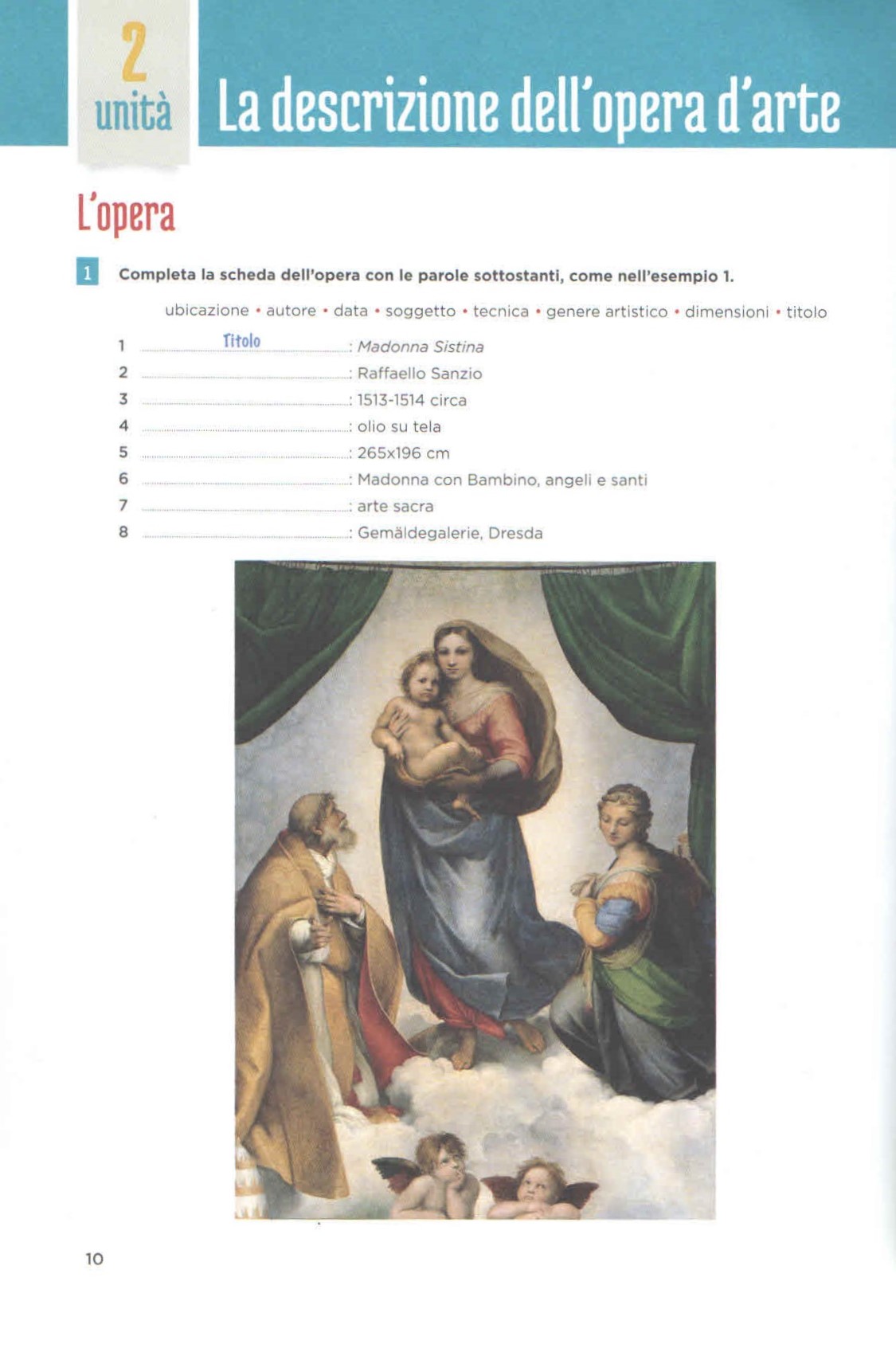 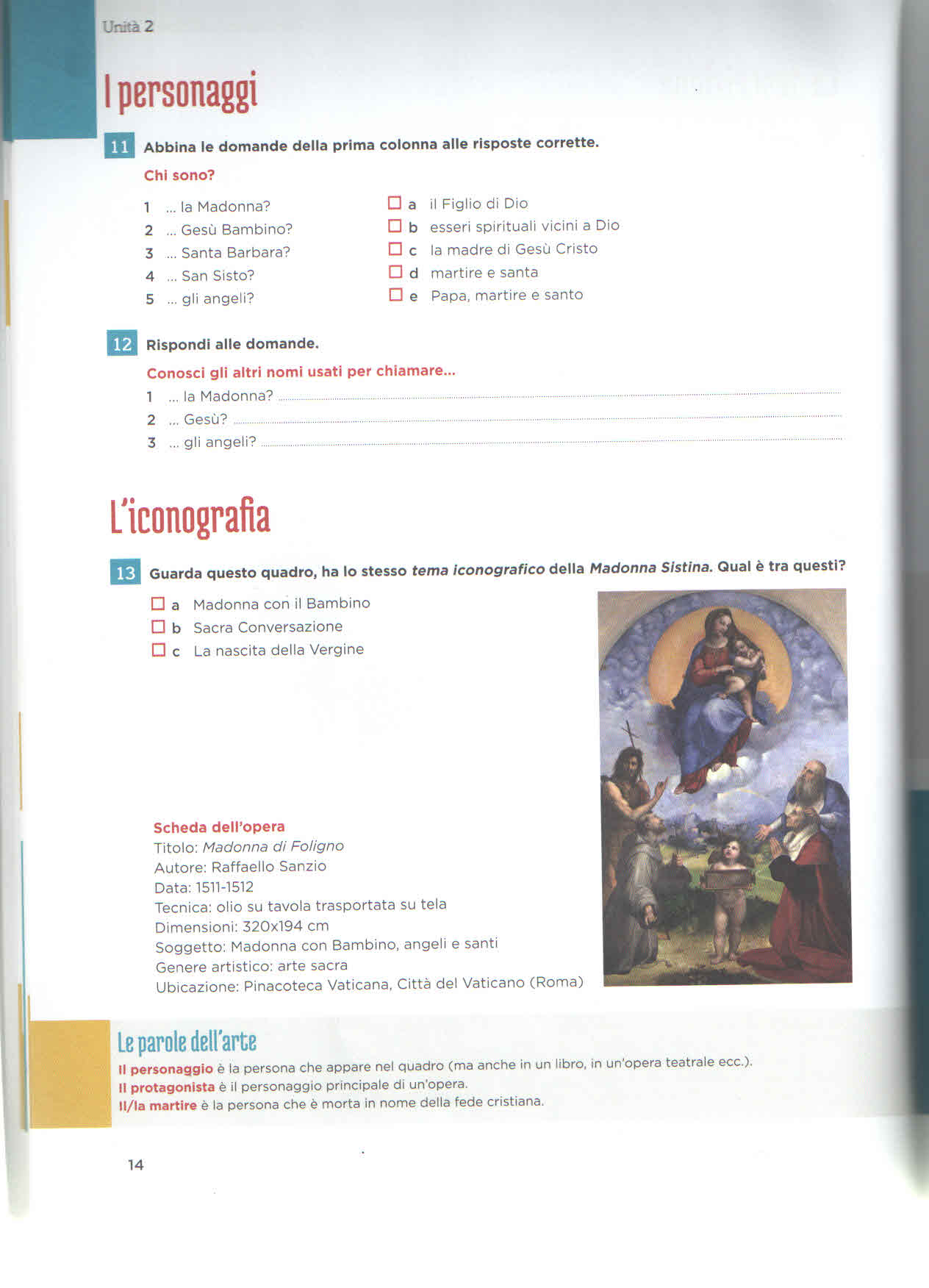 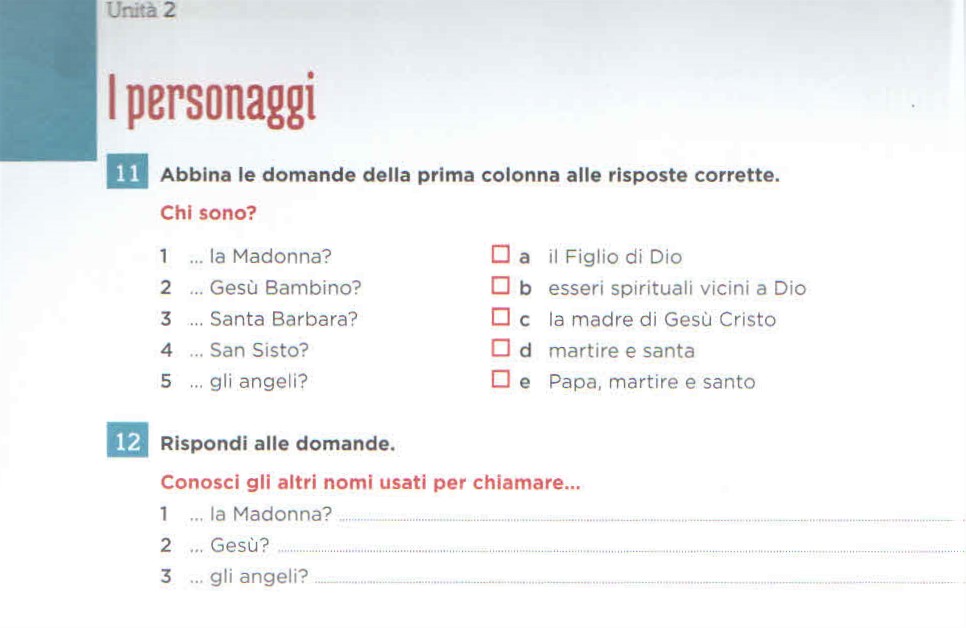 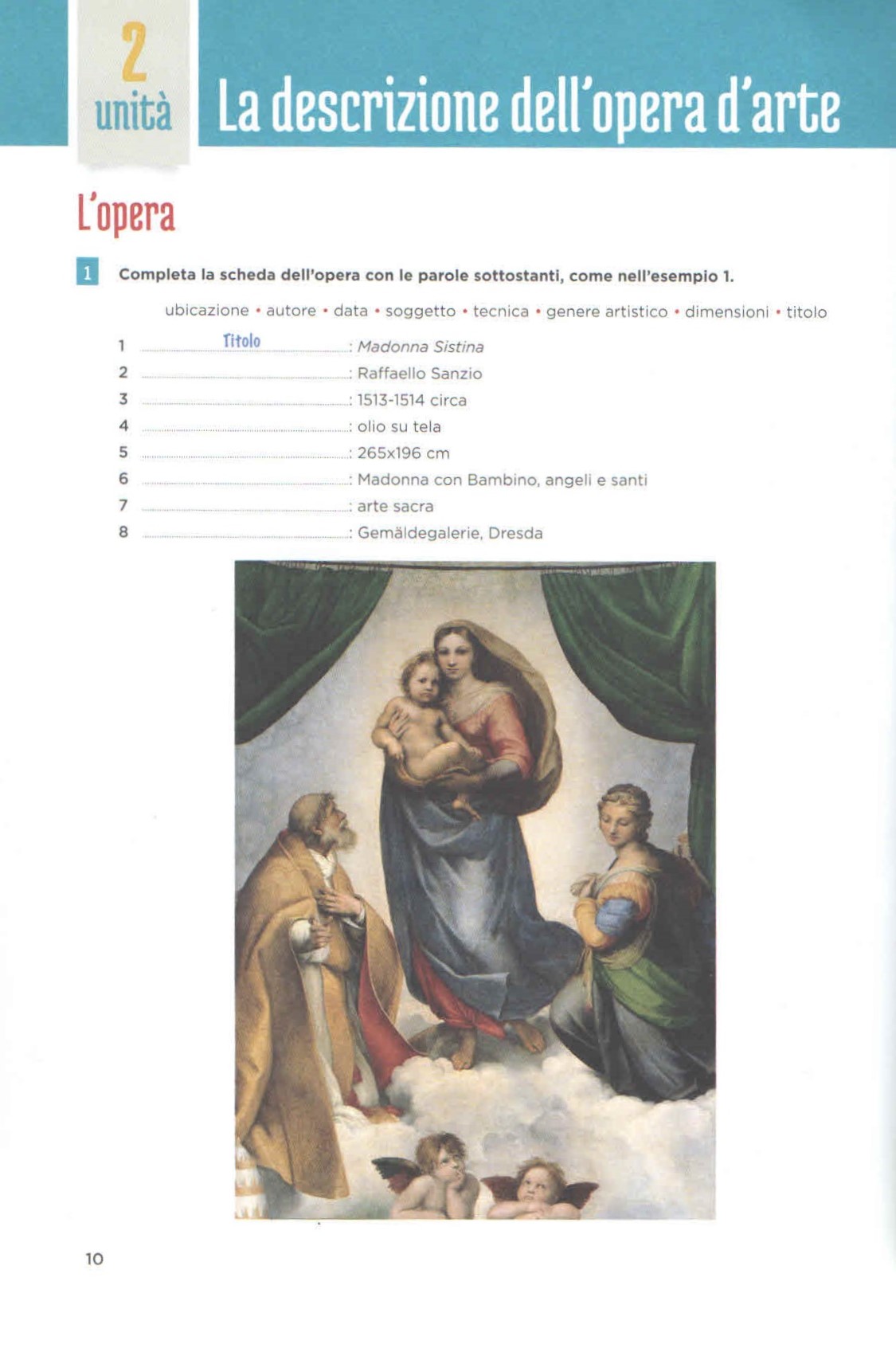 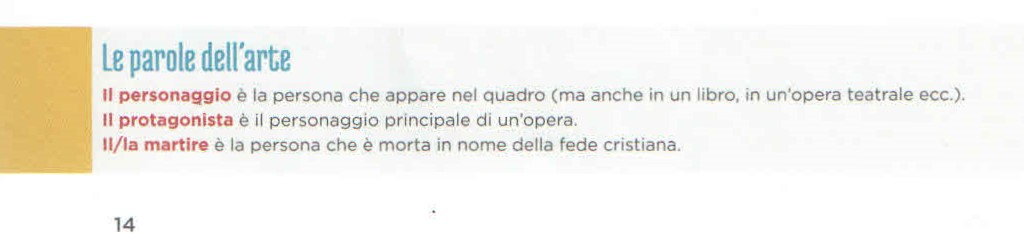 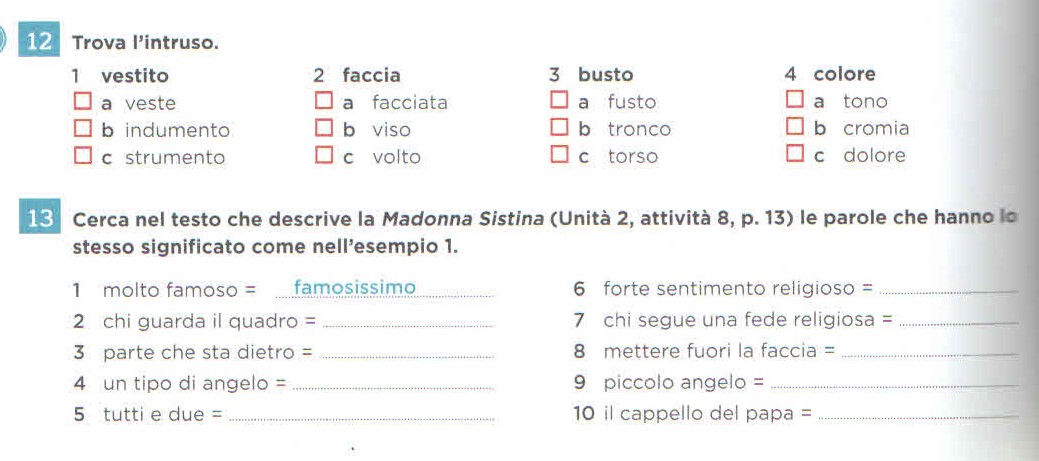 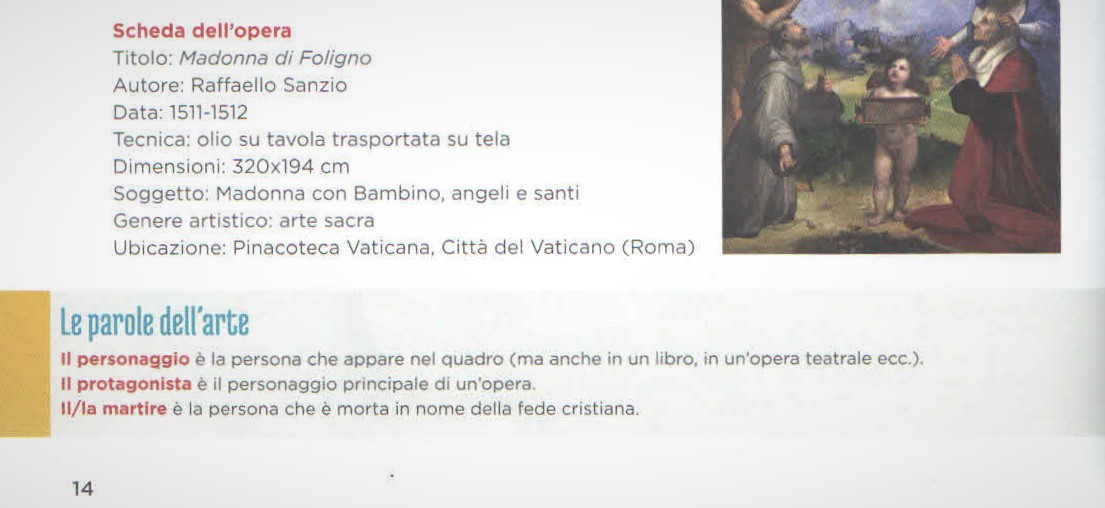 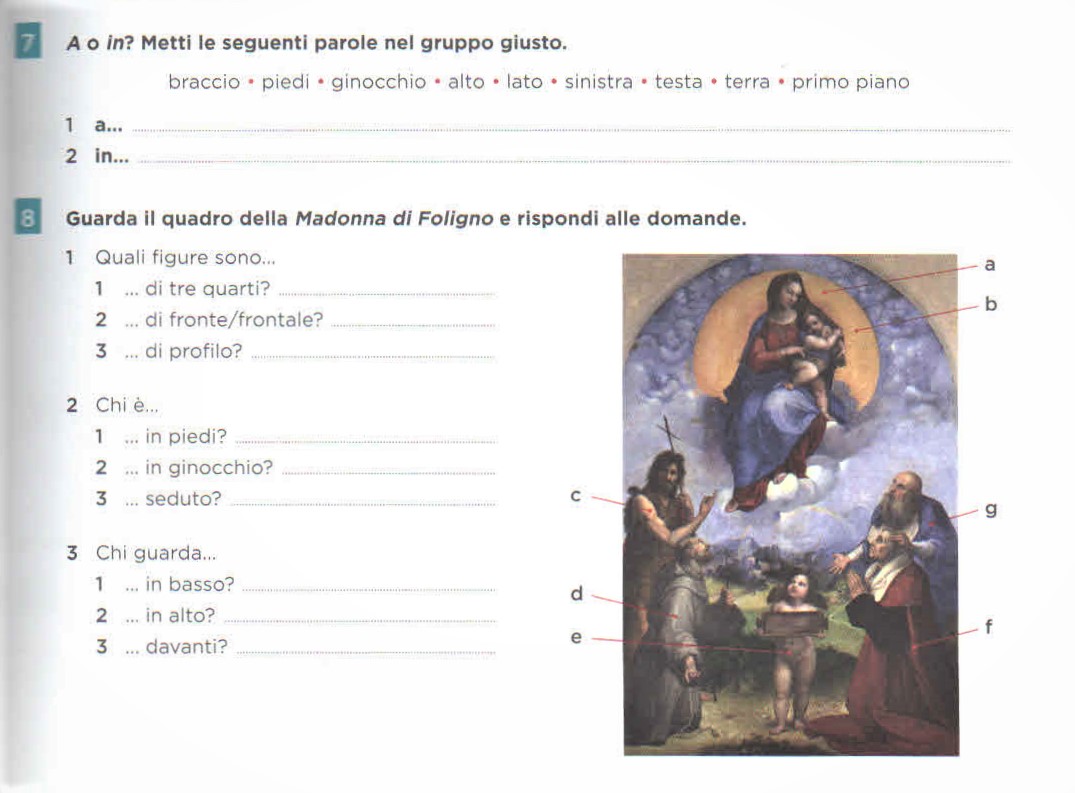 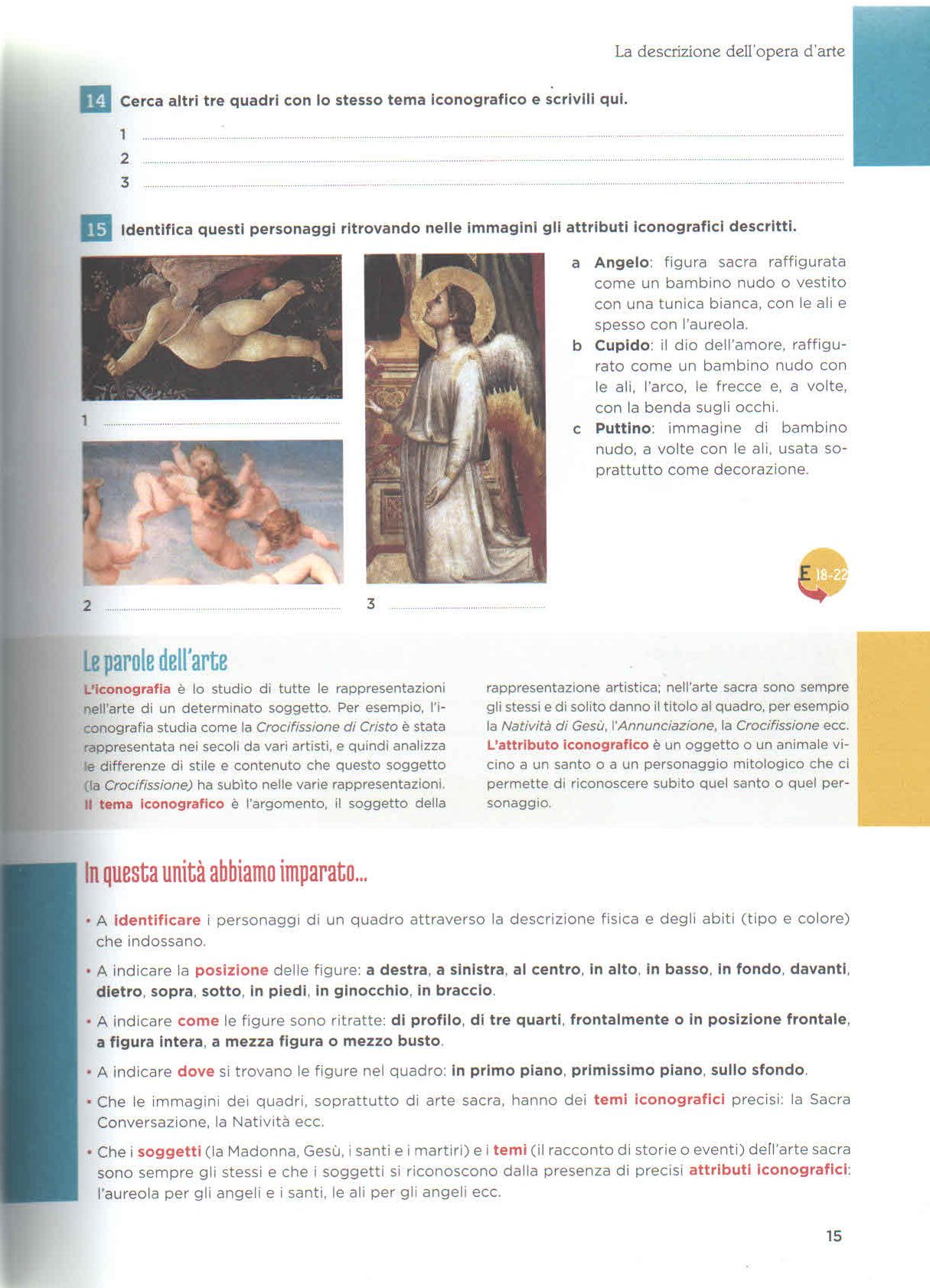 ICONOGRAFIA
[Speaker Notes: ICONOGRAFIA]
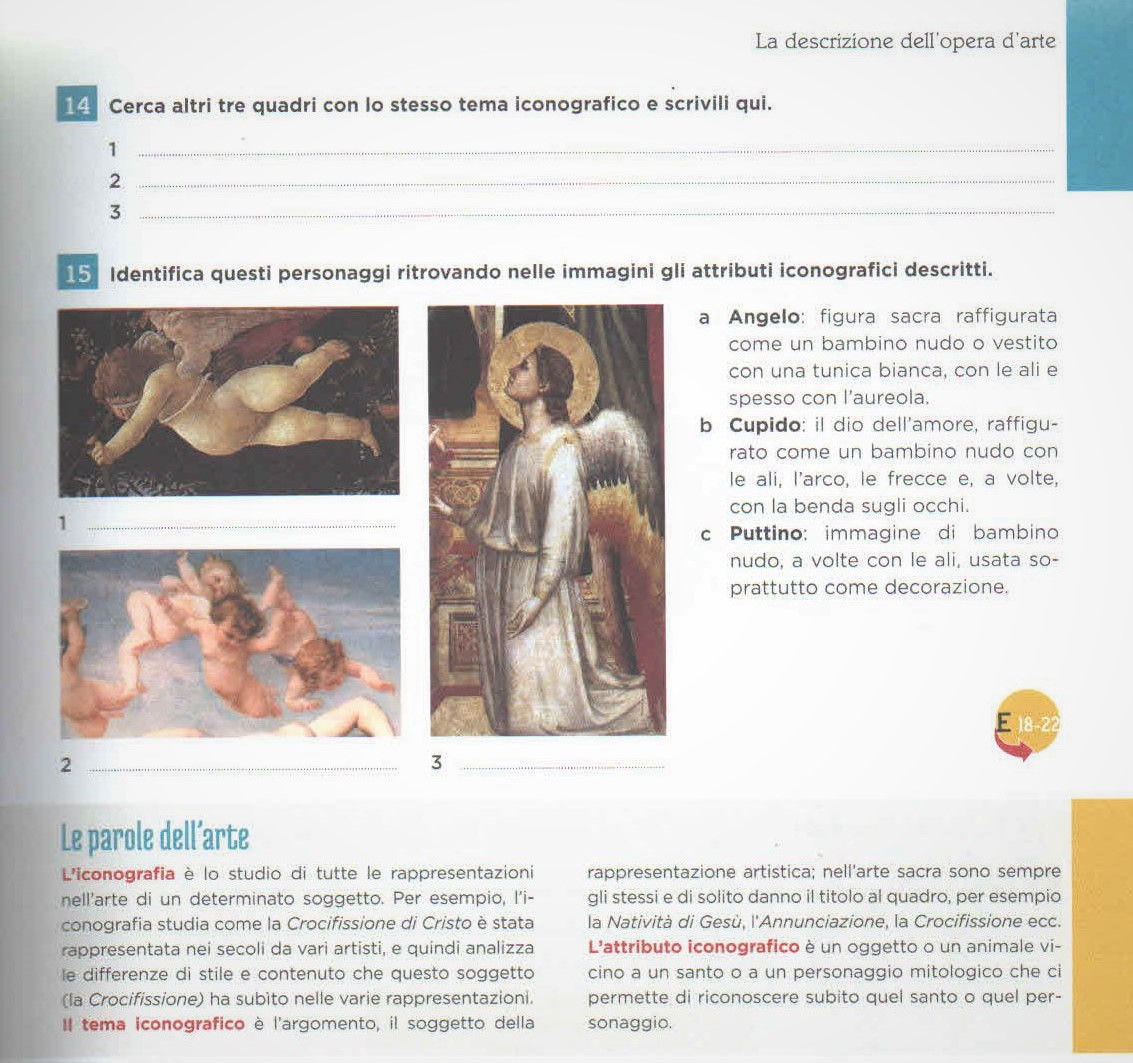 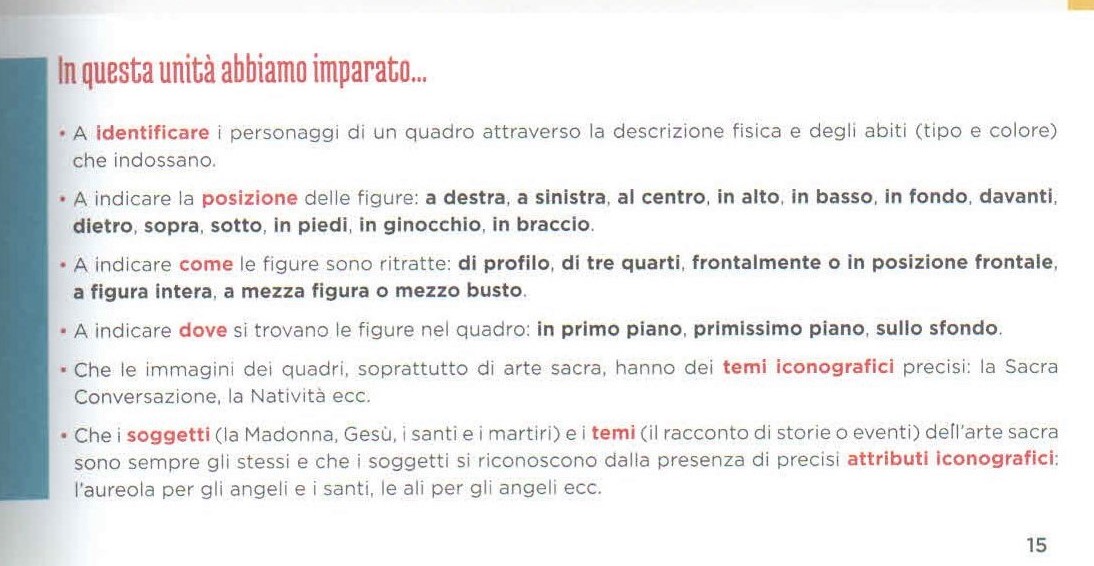 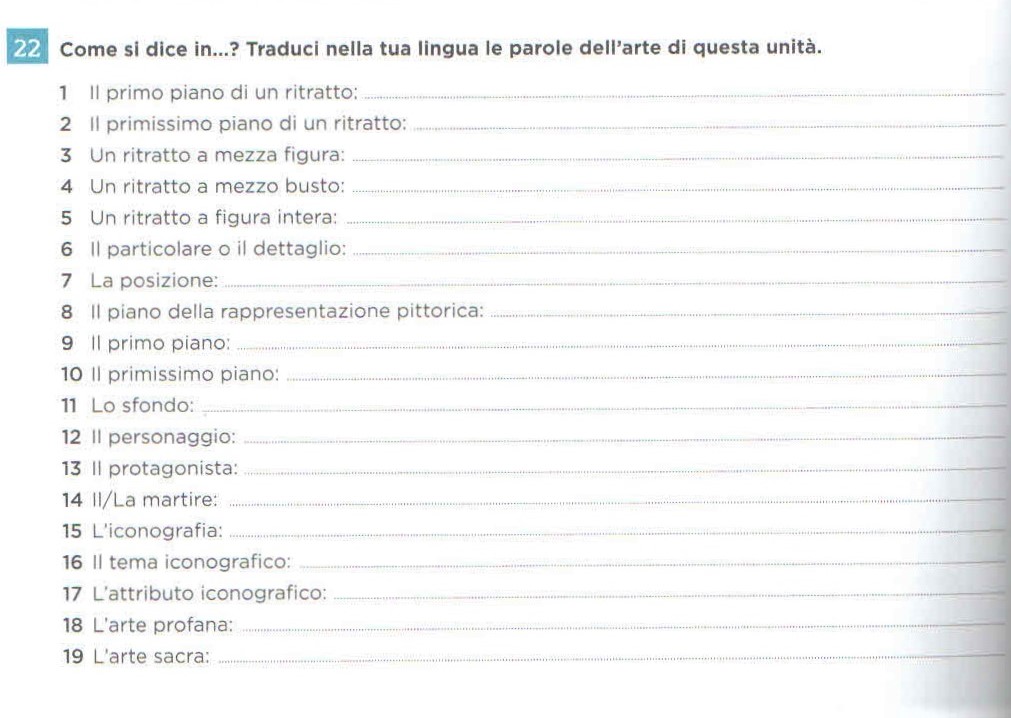 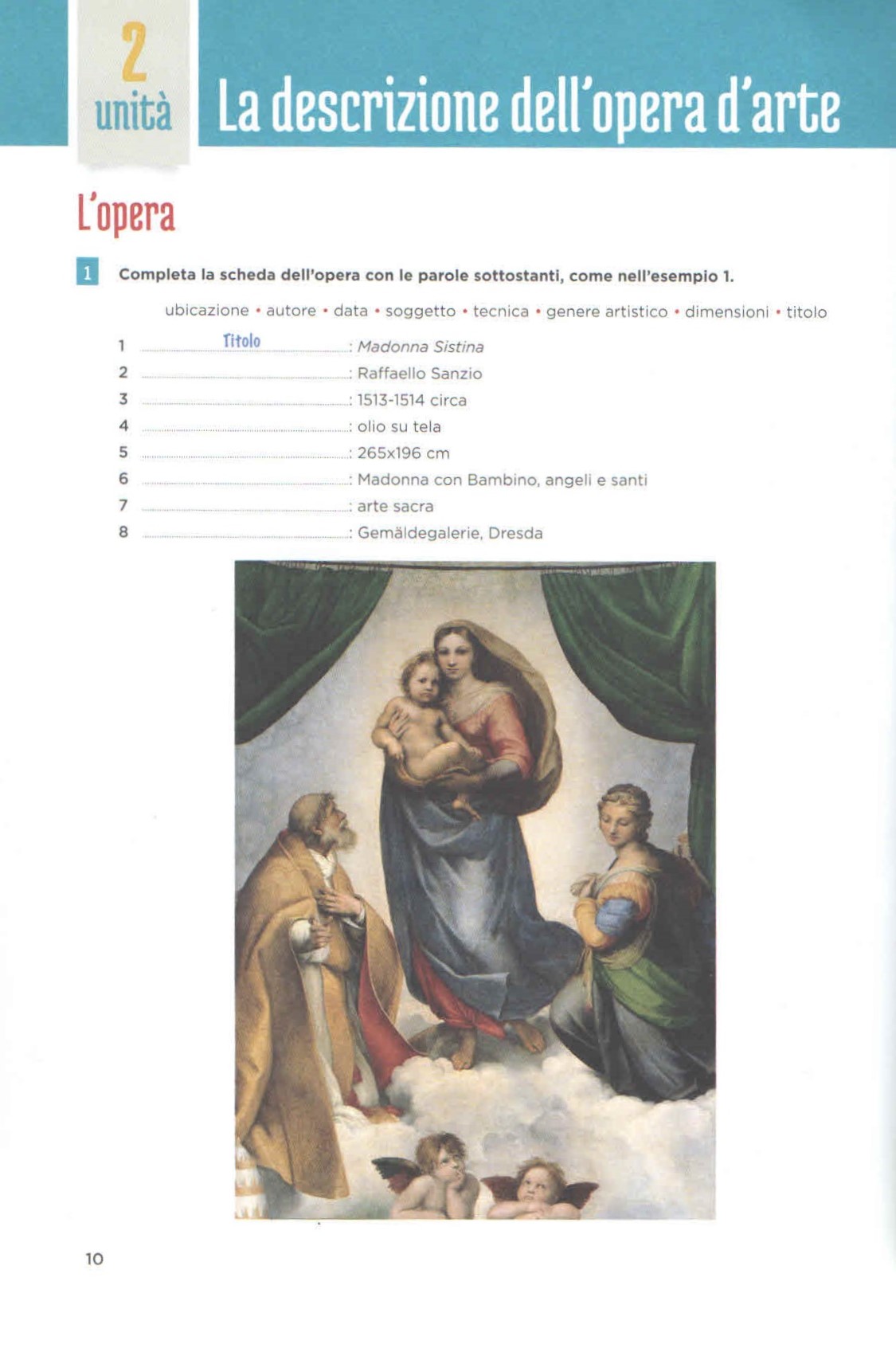 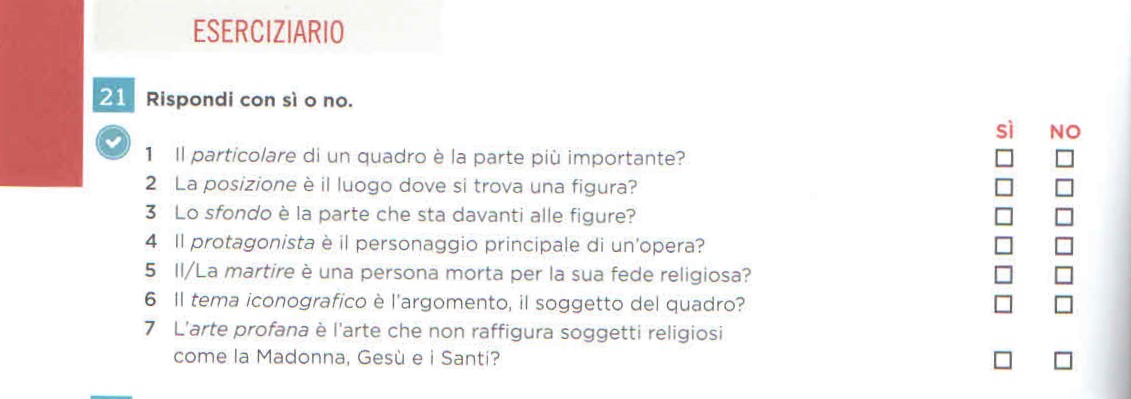